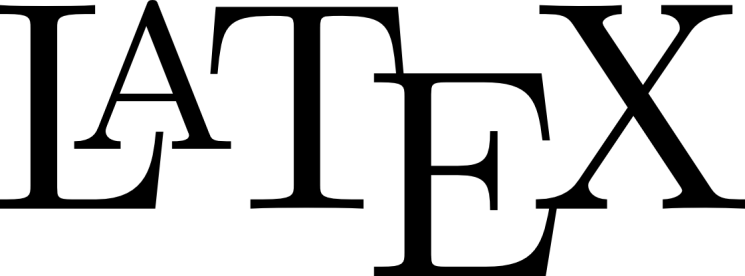 Realstart/Teknostart 2013
Arne Mikkelsenarne.mikkelsen@ntnu.no
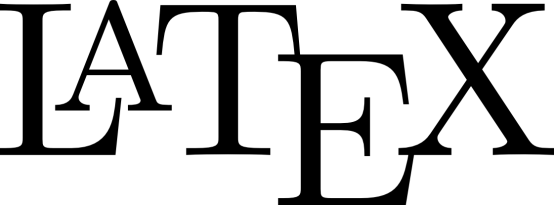 Klipp fra en labrapport i TFY4145 Mekanisk fysikk:
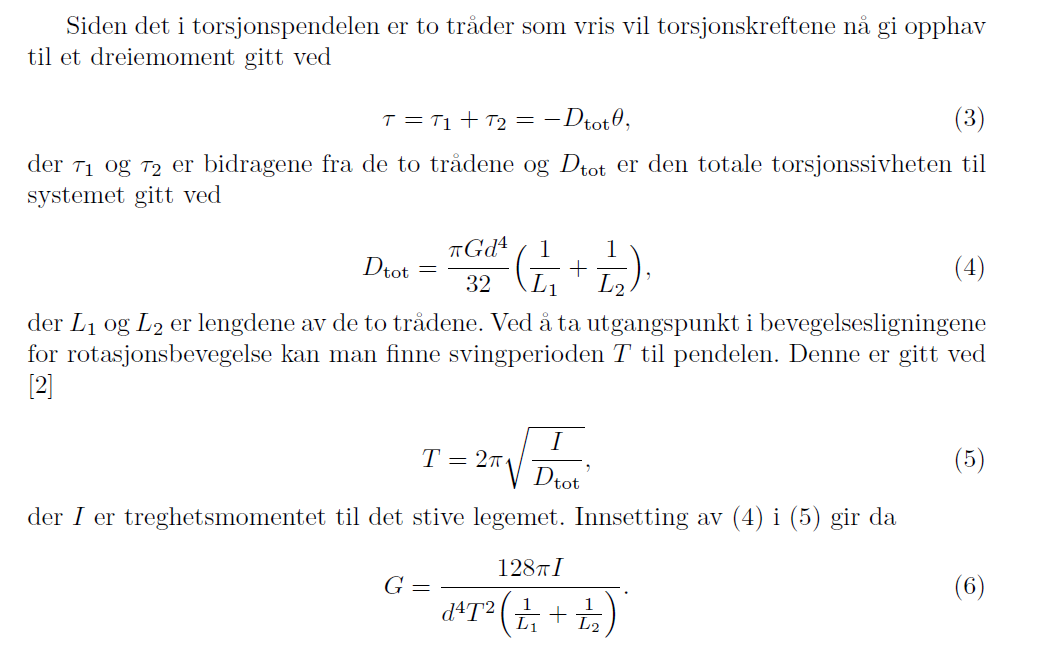 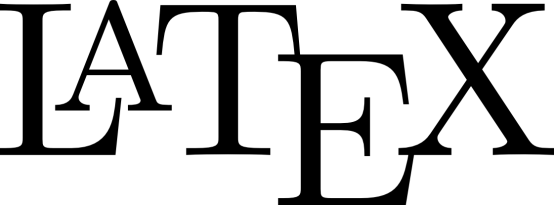 Klipp fra en labrapport i TFY4145 Mekanisk fysikk:
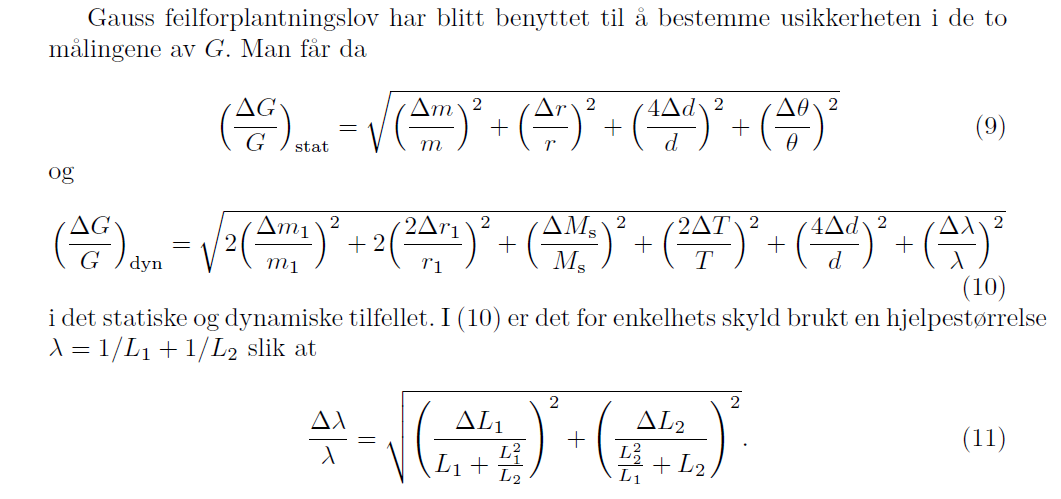 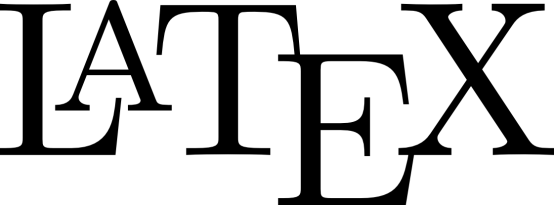 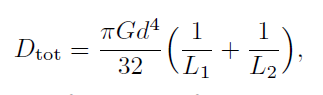 Eksempel:
Word etc:
WYSIWYG – What You See Is What You Get.
Bruk av menyer.
LaTeX:
Man skriver strukturen til dokumentet liknende programmering (html)
D_{\rm tot} = \frac{\pi G d^4}{32} \left( \frac{1}{L_1} + \frac{1}{L_2} \right)

gir:
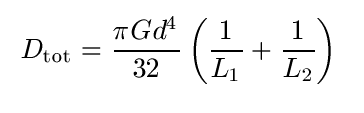 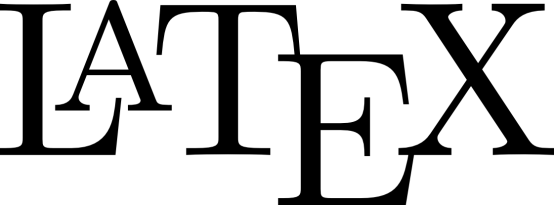 Word etc:
WYSIWYG – What You See Is What You Get.		
Layout er opp til brukeren.
Man angir strukturen til dokumentet, og LaTeX tar seg av formatering og layout.
LaTeX:
Strukturen til et LaTeX-dokument
Ren tekstfil.    ****.tex.
Kompileres (dvs «oversettes») til en PDF-fil.    Ser ikke endringer før du kompilerer på nytt.
Strukturen til dokumentet angis med kommandoer som starter med en «backslash», eks: \frac{}{}. Minner altså litt om HTML.
Dokumentet starter med en preamble (innledning) som angir innstillinger for hele dokumentet. Der velger man også dokumenttype.
Kan laste inn ekstra pakker. Stor valgfrihet og enormt med muligheter. (Google er din venn…)
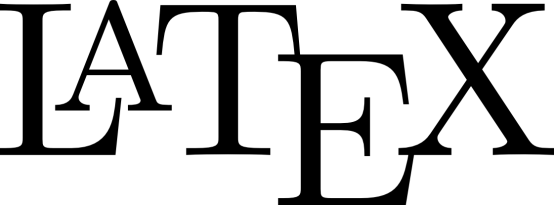 LaTeX er fri programvare. Instruksjoner for bruk online eller installasjon på egen maskin:

http://home.phys.ntnu.no/brukdef/undervisning/tfy4145/latex/IntroLatex.html


Oppsummert her:
Windows-maskiner:
Uten installasjon: kjør fra https://farm.ntnu.no   Logg inn med NTNU-brukernavn og passord.
Installasjon på egen PC:  Når du skal bruke programmet ofte. Informasjon i lenken over.

Mac:
Uten installasjon: remote desktop til: "officefarm.ntnu.no"
Installasjon på egen maskin:  Når du skal bruke programmet ofte. Informasjon i lenken over.
Preamble
\documentclass[a4paper, norsk,11pt]{article}
\usepackage[T1]{fontenc} % For å kunne vise norske tegn
\usepackage[latin1]{inputenc} % For å kunne skrive norske tegn. 
% Hvis problemer med æøå, bytt ut latin1 med utf8.
% I stedet for æ ø å kan man skrive {\ae} {\o} {\aa}
\usepackage[norsk]{babel} % Tilpasning til norsk
\usepackage{graphicx} % For å inkludere figurer
\usepackage{amsmath,amssymb} % Ekstra matematikkfunksjoner
% Linjene over er en typisk preamble som kan brukes i de fleste dokumenter 

\author{Arne Mikkelsen}
\title{Innføring i \LaTeX}
\date{\today}
\begin{document}
\maketitle % Skriver ut tittelen
\begin{abstract}
Her kommer sammendraget
\end{abstract}
Selve dokumentet kommer her
\end{document}
Dokumenttyper: article, report, book
Skriftstørrelse:   10pt, 11pt eller 12 pt

Det finnes «uendelig» med ekstra pakker, f.eks.: color, url, cite, parskip, subfig +++
Tekst i et LaTeX-dokument
Tekst skrives inn på vanlig måte.

Avsnitt markeres med 2 linjeskift.
   For å justere vertikalt mellomrom før avsnitt, eks: \parskip 3mm.

Alt etter % på en gitt linje er kommentarer og vises ikke.

Tvunget linjeskift: \\ eller \newline
Tvunget sideskift: \newpage

Fotnoter: \footnote{…}

Spesialtegn som # $ % & { } _ ^ \ ~
angir normalt kommandoer, skal de skrives inn i teksten, sett \ foran, eks \% .
Kommandoer for å strukturere dokumentet:

\section{…}
\subsection{…}
\subsubsection{…}

I tillegg: 
\part{…} og \chapter{…} for ”report” og ”book”.
Store dokumenter
For store dokumenter (f.eks. masteroppgave), kan det være lurt å splitte dokumentet opp i flere deler (dvs flere filer):

\input{introduksjon} % inkluderer fila introduksjon.tex
\input{resultater}     % inkluderer fila resultater.tex
\input{…}                 % inkluderer fila ...
Utheving av tekst
Noen kommandoer for å utheve tekst:

\emph{Uthevet} eller {\em Uthevet}
\textbf{Fet skrift} eller {\bf Fet skrift}
\textit{Kursiv} eller {\it Kursiv}
\textsc{Store bokstaver}
Referanser
\begin{thebibliography}{00}
\bibitem{refnavn} Selve referanseteksten
\end{thebibliography}

Henvisningen i teksten skrives på følgende måte:
\cite{refnavn}

Husk å kompilere 2 ganger når du har endret på referanser!
Matematikk
Ligninger kan enten stå inni teksten, ved å bruke $...$:
		$E_k = \frac{1}{2} mv^2$
Eller stå for seg selv:
		\begin{equation}
		E_k = \frac{1}{2} mv^2
		\end{equation}

Med nummerering: \begin{equation}       Uten nummerering: \begin{equation*}   eller $$ ... $$.
Det finnes egne kommandoer for alle mulige matematiske symboler og operasjoner, f.eks.
\alpha, \beta, \sin, \cos, \int, \sum, \sqrt
_ og ^ betyr henholdsvis sub- og superskrift
\cdot gir en liten gangeprikk
\left og \right foran parenteser => størrelsen passer til formelen mellom parentesene, eks. \left( … \right)
Nummererte formler kan refereres til ved å bruke   \label, \ref og \eqref
Ekstra mellomrom: \, \; \quad \qquad
For ligninger som går over flere linjer, eller hvis man ønsker å skrive flere ligninger under hverandre, kan man bruke eqnarray (med likningsnummer) eller  eqnarray* (uten nummer):

\begin{eqnarray}
\int \sin x \mathrm{d}x  &=& -\cos x  + C \\
\int \cos x \mathrm{d}x  &=& \sin x  + C \\
\int \tan x \mathrm{d}x  &=& -\ln \cos x  + C 
\end{eqnarray}

Se ”The Not So Short Introduction to LaTeX” for å finne kommandoene for ulike matematiske symboler og funksjoner.
Figurer
\begin{figure}[htb]	% Se forklaringen under
\begin{center}
\includegraphics[width=0.9\textwidth]{latexfigur}
\caption{\LaTeX{}-logo}
\label{fig:latexlogo}
\end{center}
\end{figure}

Forklaring:	h	her
	t	topp
	b	bunn
	p	egen side
	h!	sterk oppfordring om her
Viktig om figurer:

LaTeX plasserer selv figurer der den mener de passer best i forhold til mengde tekst på sidene.
Altså: En figur kommer ikke nødvendigvis akkurat der koden står i teksten, den ”flyter” nedover i dokumentet inntil LaTeX finner et passende sted å plassere den.

LaTeX er også litt kresen på filformat. Støtter kun følgende formater: PDF, PNG, JPG (og EPS).
Tabeller
\begin{tabular}{ l  c} \hline  % {l c} angir justering for 1. og 2. kolonne 
\emph{Studieprogram} & \emph{Antall studenter} \\ \hline
MTFYMA	&  	105 	\\
BFY 	& 	33 	\\ 
MLREAL	& 	17	 \\ \hline
\end{tabular}

Forklaring:		l	venstrejustert	
		c	midtjustert
		r	høyrejustert
		\hline	horisontal linje
Større tabeller setter man gjerne inn i et table-miljø, med tabellnummer og tabelltekst. Disse flyter rundt på samme måte som figurer. Eksempel:
\begin{table}[htb]
\centering
\caption{Tabell over antall studenter i ulike studieprogram.}
\label{tab:studieprogram}
\vspace{4mm}    % Litt ekstra mellomrom
\begin{tabular}{  l  c } \hline
\emph{Studieprogram} & \emph{Antall studenter} \\ \hline
MTFYMA 		&  	105 	\\
BFY 		& 	33	\\ 
MLREAL		& 	17	 \\ \hline
\end{tabular}
\end{table}
Tall og enheter i ligninger
Enheter i formler:
	v=80 km/t
	Skrives: $v=80 \rm km/t$
Referere til tabeller, ligninger, kapitler osv
Bruk \label til å gi navn på tabeller, ligninger, kapitler osv:

\section{Resultater}
\label{sec:resultater}
…

Bruk så \ref{…} til å henvise til dette stedet.

For resultater, se avsnitt~\ref{sec:resultater}.

Merk: ~ betyr mellomrom, men LaTeX passer på at det ikke blir linjeskift her.
Noen siste ord om LaTeX
LaTeX kan til tider være litt frustrerende, med kryptiske feilmeldinger, og figurer og tabeller som ikke havner akkurat der man hadde tenkt seg.

Men når man først har kommet inn i det, får man absolutt betalt for strevet i form av:
 Vakre dokumenter
 Enkel håndtering av henvisninger og referanser
 Matematikk-utseende som slår alt annet
 PDF-fil som er klar til å sendes til trykking
Hvis dere sitter fast, spør medstudenter, læringsassistentene, faglærer, eller gjør et Google-søk.

Ta også en kikk på:
http://home.phys.ntnu.no/brukdef/undervisning/tfy4145/latex/IntroLatex.html

Bokanbefaling:	More Math Into LaTeX 
			av George Grätzer
Rapport
Dere skal lage en liten rapport (en rapport per gruppe) som oppsummerer hva dere har lært i prosjektet.
(Dere vil få mer opplæring i rapportskriving i forbindelse med laben i Mekanisk fysikk.)
Rapporten skal skrives i LaTeX og leveres til (og godkjennes av) læringsassistenten.
Lag en rapport av det dere har lært om rotasjon, altså de målingene dere har gjort for å finne ut hvordan treghetsmomentet avhenger av de ulike parametrene. 
Ta også med teoriutledningen av rotasjonsenergi og treghetsmoment.
Rapporten skal være litt «helhetlig», ikke oppramsing av hva dere har gjort i hvert enkelt punkt i oppgaveteksten.
Følgende punkter bør være med:
Sammendrag
Innledning
Teori
Eksperimentell del / Metode og apparatur
Resultater og diskusjon
Konklusjon
Se rapportmal og eksempelrapport for informasjon om hvert enkelt avsnitt 
http://home.phys.ntnu.no/brukdef/undervisning/tfy4145/latex/IntroLatex.html
Rapport
Sammendrag	Kort oppsummert hva dere har målt og de viktigste funnene.

Innledning		Bakgrunn for hvorfor dere har gjort målingene.

Teori		Teoretiske utledninger. Spesielt punkt 13 og 14 i oppgaveteksten.

Eksperimentell del	Figur av laboppsettet og forklaring på hvordan dere har gjort målingene.
Resultater og diskusjon 
	Tabeller og figurer med målingene deres, og en diskusjon av hva disse målingene sier dere.
Hovedsakelig målingene under punkt 7 (og da altså punkt 9-12 også hvis dere har fulgt denne framgangsmåten). Ta også med regresjonsanalysen deres. Hvis dere har kommet til punkt 15 og brukt dette på deres data, kan dette gjerne også inkluderes.

Konklusjon	
	Oppsummering av hva som er målt og resultatene. Litt fyldigere enn sammendraget i begynnelsen.